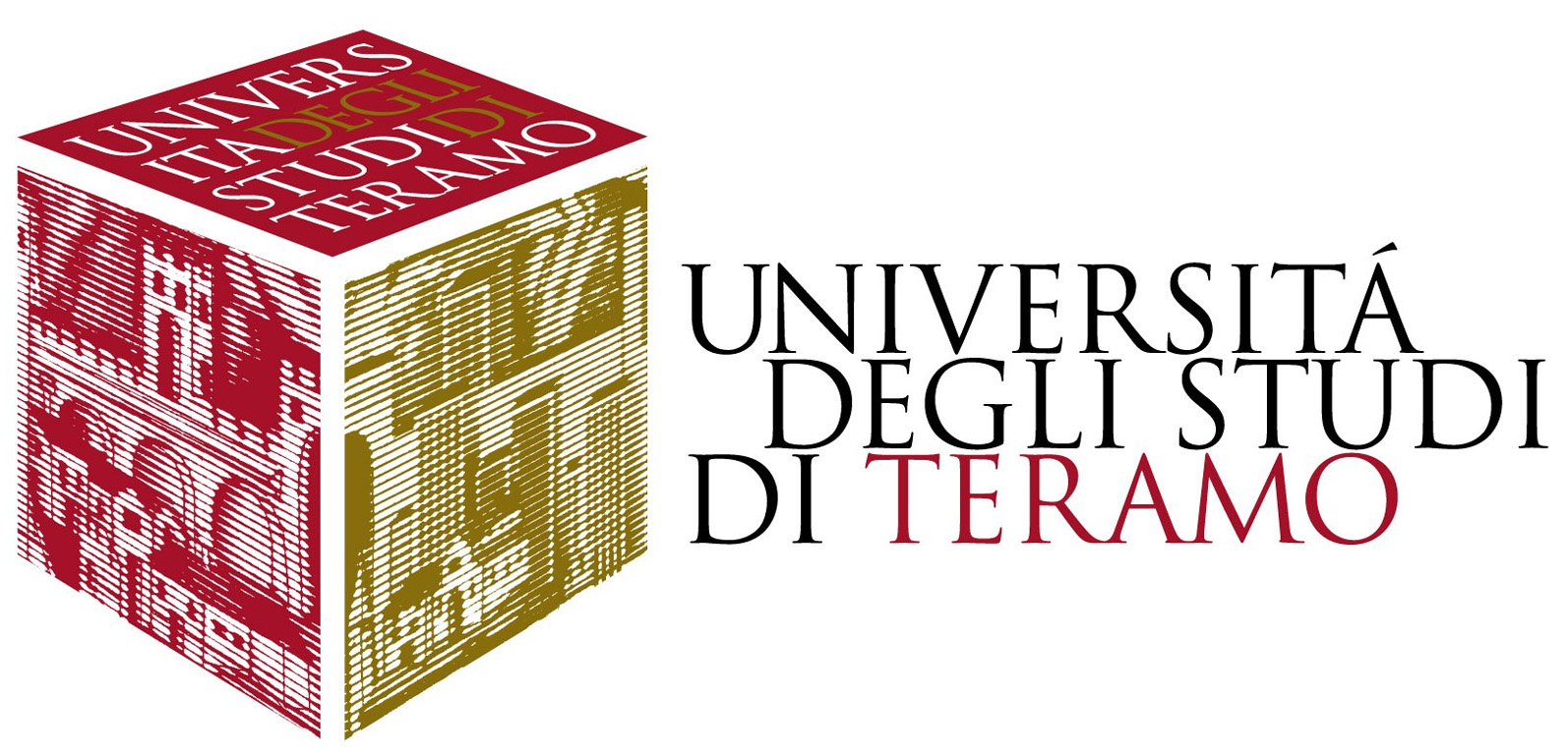 Prof.ssa Rossana Piccolo
rpiccolo@unite.itAnno 2024
RETAIL MARKETING
FORMATI DISTRIBUTIVI
I FORMATI DISTRIBUTIVI
I retailer scelgono formati distributivi diversi perché i canali tradizionali accusano maggiormente gli effetti del cambiamento del ciclo d'acquisto.
I FORMATI DISTRIBUTIVI
Specifica combinazione di attributi dimensionali, localizzativi, di prezzo e di servizi, che qualifica una classe omogenea di imprese commerciali.
Nel corso del tempo le imprese commerciali si sono evolute dando luogo a una variegata gamma di formati distributivi, con l’obiettivo di differenziarsi dai concorrenti.
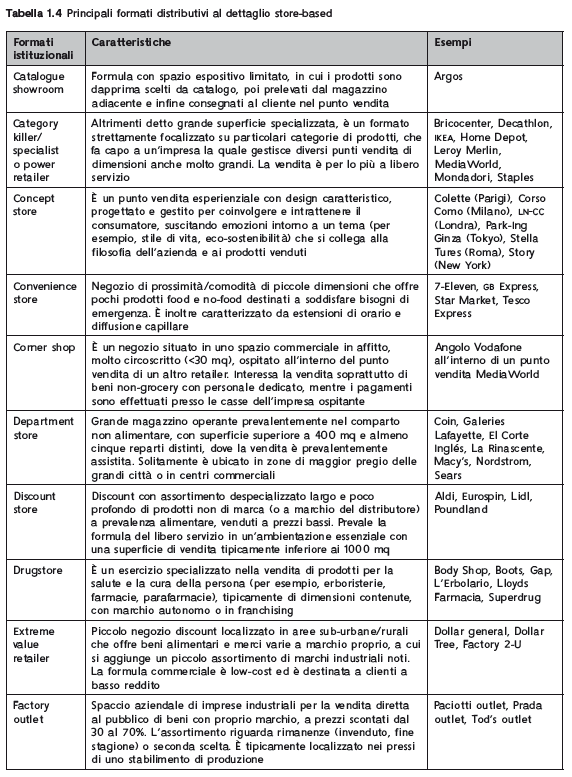 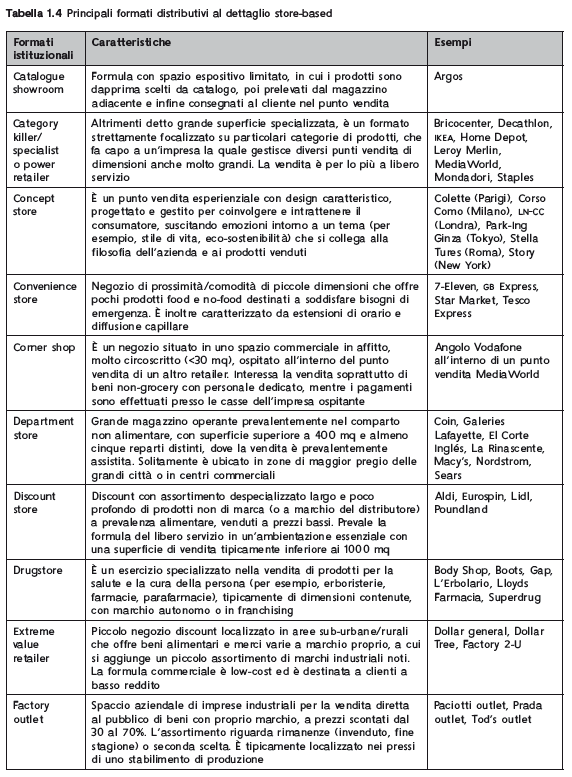 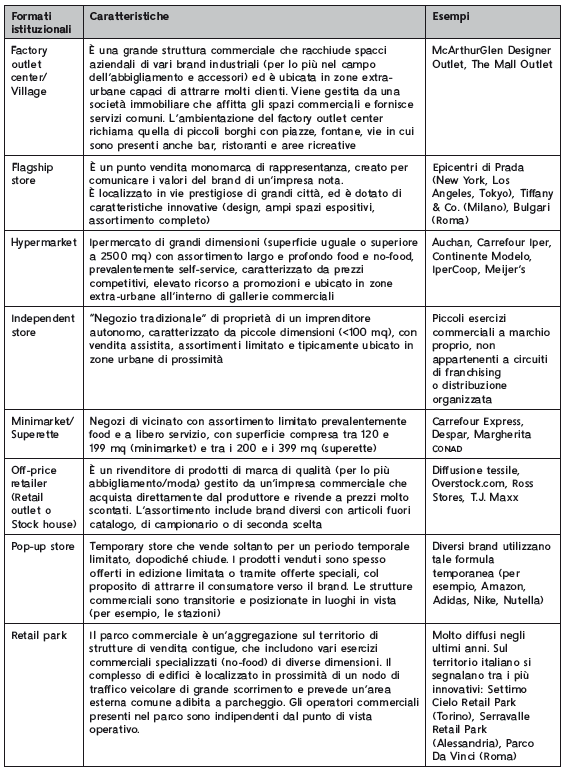 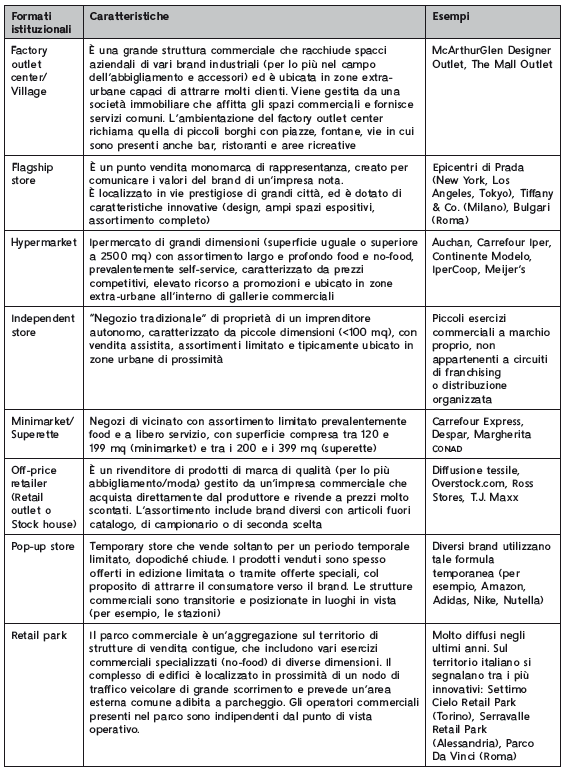 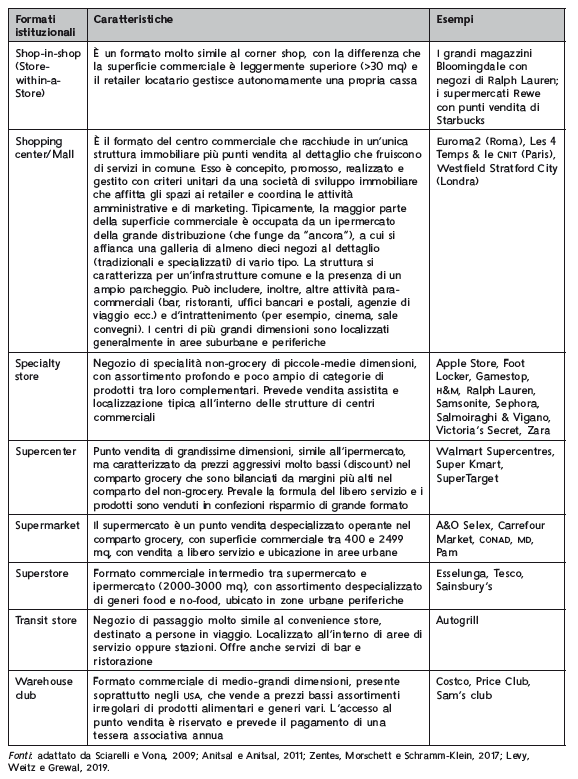 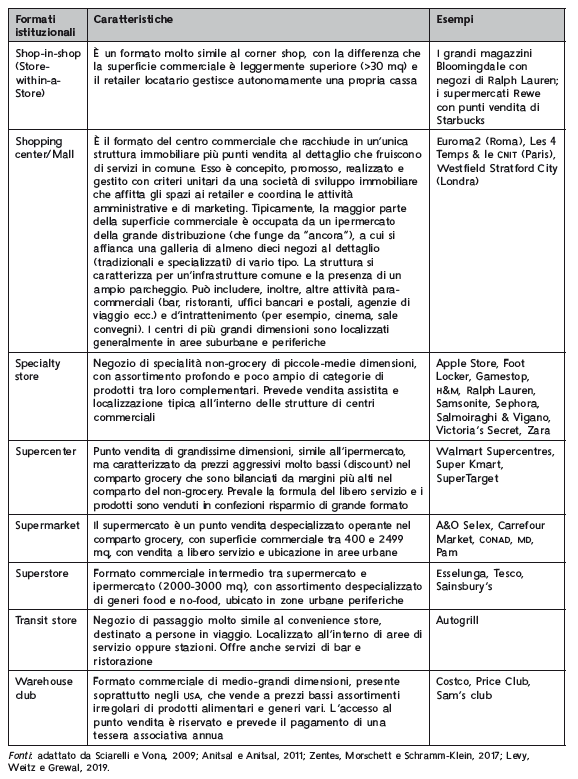 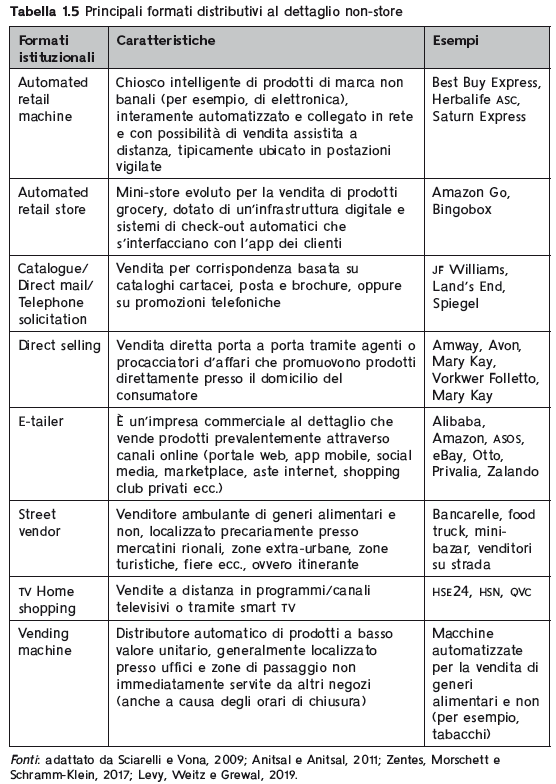 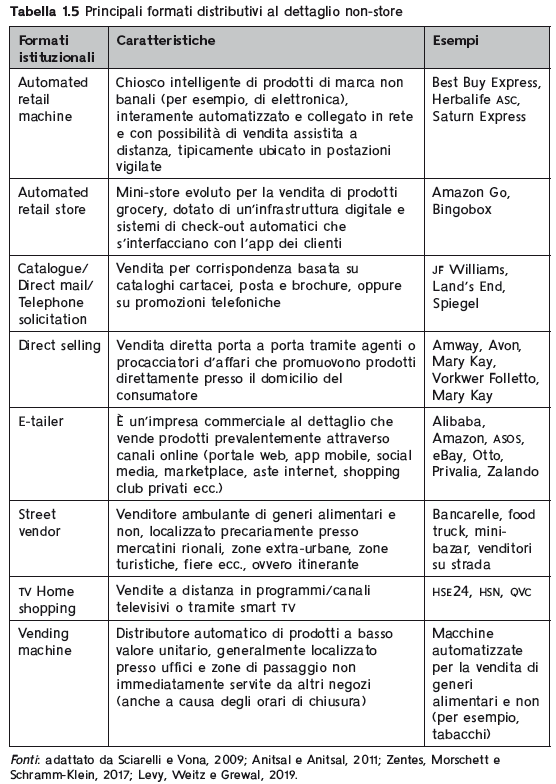 LE TEORIE SULL’EVOLUZIONE DELLE FORMULE DISTRIBUTIVE
TEORIA DELLA RUOTA DEL DETTAGLIO (McNair, 1931)

Tre sono le fasi principali nello sviluppo di una nuova formula di vendita.
Con questa proposta di valore riesce ad attrarre un numero significativo di clienti
Così facendo il formato commerciale si evolve, iniziando a perdere le sue caratteristiche iniziali di convenienza
TEORIA ORGANIZZATIVA DEL CICLO DI VITA DEL RETAIL (Davidson et al., 1976)

Le organizzazioni del commercio al dettaglio si evolvono attraverso le seguenti fasi: 
Nascita
Crescita
Maturità
Declino
A pari della ruota del dettaglio, 
ha molto senso dal punto di vista intuitivo, ma soffre il fatto di essere eccessivamente descrittiva e priva di qualsiasi conferma scientifica.